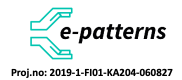 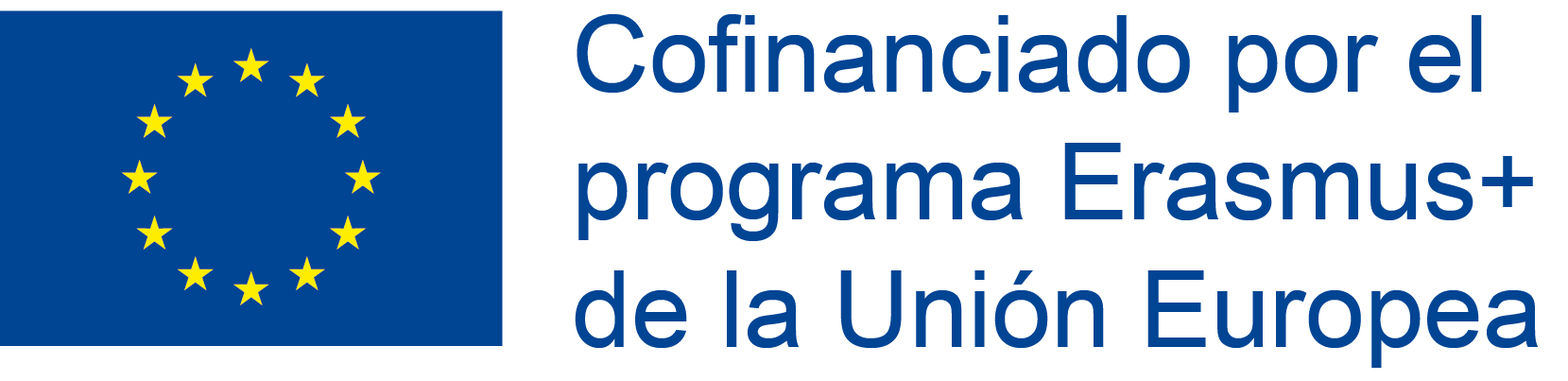 TABLA DE LA MATRIZ DE HABILIDADES PARA LA EVALUACIÓN COMPETENCIAS DE LOS MIEMBROS DE UN EQUIPO DE RECAUDACIÓN DE FONDOS
Utiliza la siguiente tabla para evaluar las habilidades reflejadas en el resumen. Colorea cada celda según el nivel de habilidad del miembro del equipo. Al final, tendrás una visión general de las habilidades y competencias que debes mejorar en tu equipo de recaudación de fondos.
TABLA DE LA MATRIZ DE HABILIDADES PARA LA EVALUACIÓN DE COMPETENCIAS DE LOS MIEMBROS DE UN EQUIPO DE RECAUDACIÓN DE FONDOS
Cierta competencia
Competencia elevada
1
2
5
Sin competencia
Competencia baja
3
4
Experto
RESUMEN DE HABILIDADES